Tell your SPARK partner…
Your name and a mythical creature you would like to have for a pet.

Tell your STEAM partner….
Your name and which state you’d most like to live in and why.  (you can’t choose MN!)
Atlas Skills
Thursday, December 4
Housekeeping / Announcements
Geography Bee yesterday

Mrs. Irvin is gone today and tomorrow

OLPA Make-Up Testing
Review
Yesterday, we used the atlases and learned about the US states.
Today
Atlas Project – Map Drawing
Work Time 
Bathroom Break 
Objectives 
The learner hear information about map basics (TODALS).  The learner will explain to a partner each of the map basics. The learner will begin working on a map assignment.  

I’ll listen to Mr. Button as he tells me the important things that are on every map (we call it TODALS).  I’ll work with a partner to find each of the TODALS on a map and explain what each is.  I’ll start working on drawing my own map.
MAP basics
T
O
D
A
L
S
MAP basics
T – Title 
O – Orientation 
D – Date 
A – Author 
L – Legend 
S – Scale
Examples
Find the TODALS.  

Explain what each is.
T    O    D   A   L   S
T   O   D   A   L   S
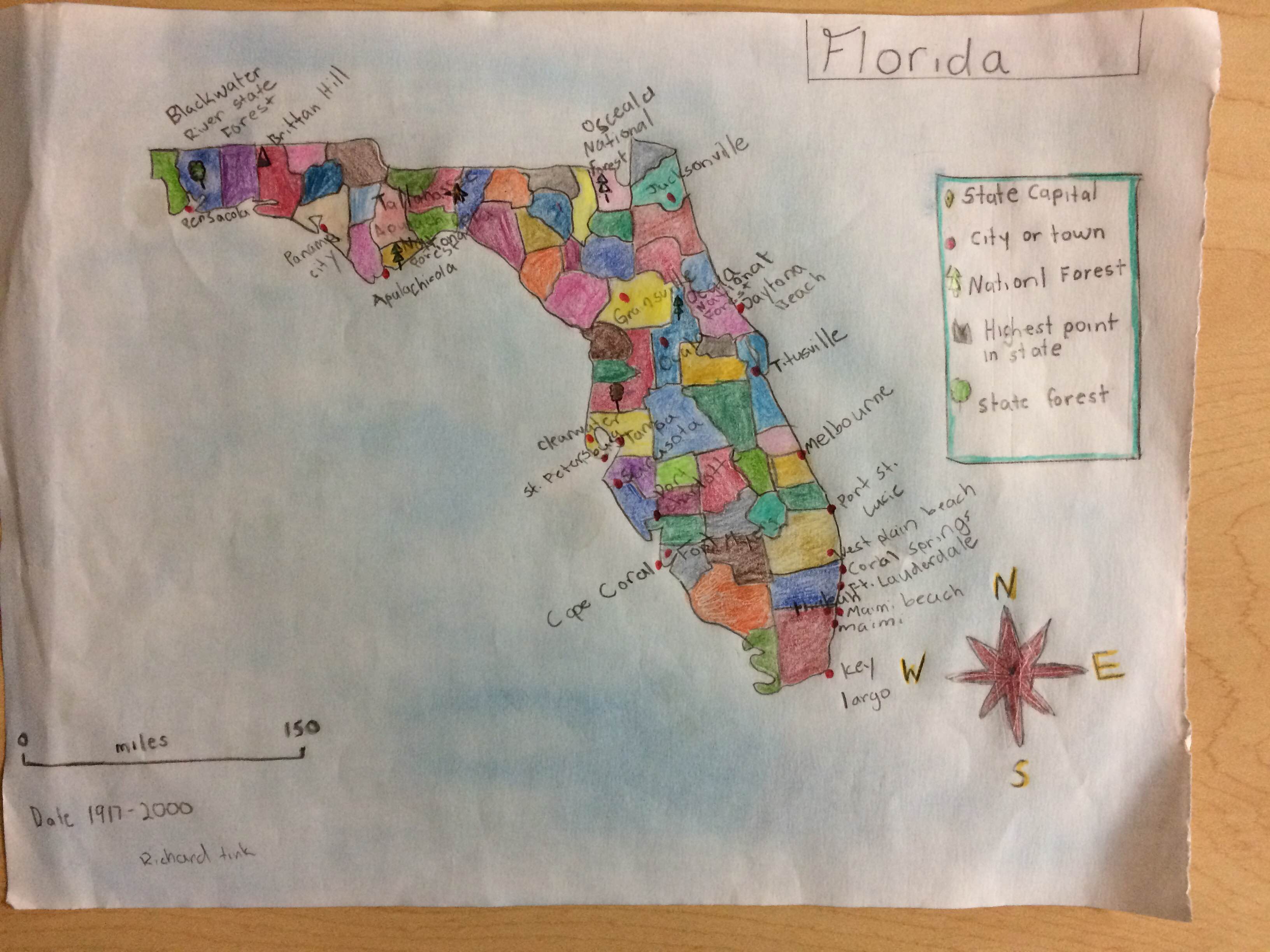 Assignment
Choose a state or continent from our studies this week.  
On a blank sheet of paper, draw a map of that location. 
Your map must include: 
T – a title 
O – orientation (which way is north, south, etc) 
D – date that the map was drawn 
A – author (who drew the map) 
L – legend (what the different symbols on the map mean) 
S – scale (what one inch on the map represents in feet)

Hand it in to Mr. Button
Work time expectations
I will work the whole time.

I will work with a level 2 voice.  

I will not disturb others from working.

This assignment is work 15 ASSESSMENT points, to see if you understand TODALS and can produce 5th-grade work.
Today
Atlas Project – Map Drawing
Work Time 
Bathroom Break 
Objectives 
The learner hear information about map basics (TODALS).  The learner will explain to a partner each of the map basics. The learner will begin working on a map assignment.  

I’ll listen to Mr. Button as he tells me the important things that are on every map (we call it TODALS).  I’ll work with a partner to find each of the TODALS on a map and explain what each is.  I’ll start working on drawing my own map.